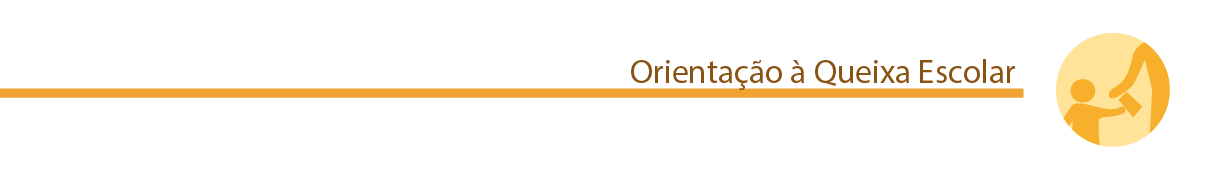 A Psicogênese da Língua Escrita: como se aprende a ler e a escrever (segundo pesquisas de Emília Ferreiro)
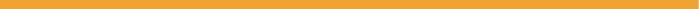 Beatriz de Paula Souza
Instituto de Psicologia
Universidade de São Paulo
2007
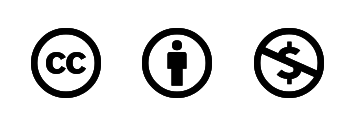 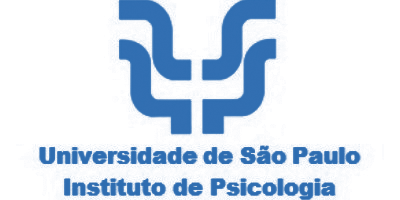 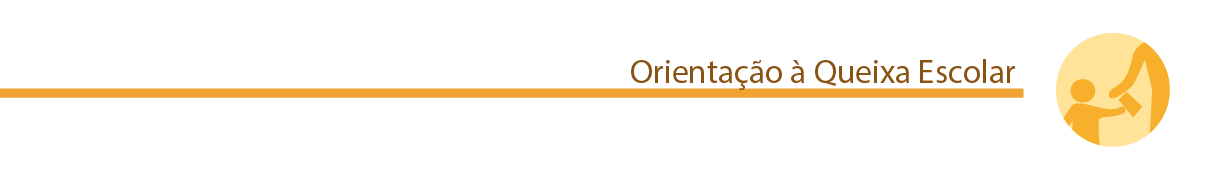 VOCÊS TÊM 15 MINUTOS PARA DECIFRAR ESSE TEXTO. MELHOR PENSANDO JUNTOS:

“Jung, frisch, sexy.
Mit diesen Image verdiente Gisele Bündchen Millionen. Jetzt will sie sich eine neue Karriere aufbauen -aus Filmschauspielerin.”
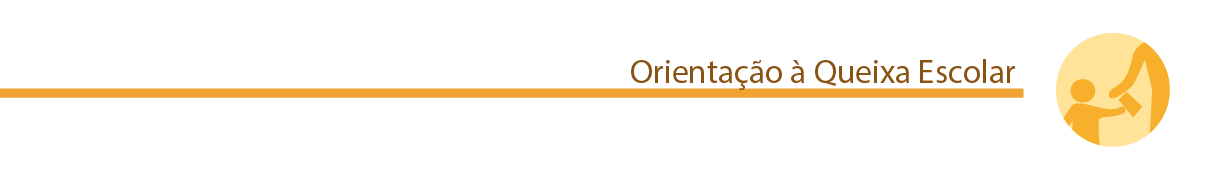 “Jovem, fresca (radiante), sexy.
Com essa imagem, Gisele Bündchen ganha milhões. Agora ela quer construir uma nova carreira - como atriz de cinema.”
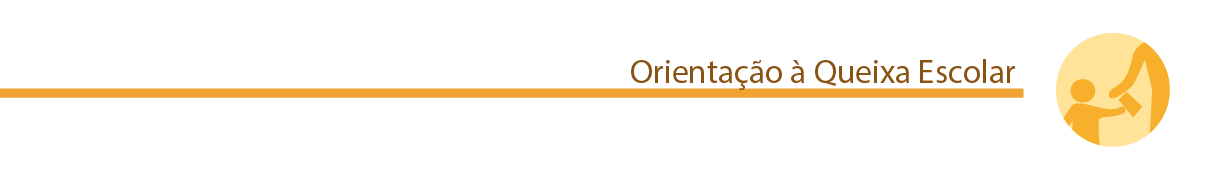 Viram como conseguiram ler muitas partes? Por que pensam que lhes foi feita essa proposta, se o tema é como se aprende a ler e a escrever?
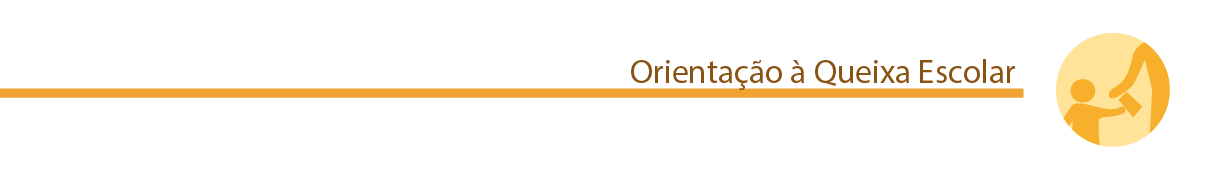 De aorcdo com uma peqsiusa de uma uinrvesriddae ignlsea, não ipomtra em qaul odrem as lteras de uma plravaa etãso, a úncia csioa iprotmatne é que a piremria e útmlia lteras etejasm no lgaur crteo. O rseto pdoe ser uma bçguana ttaol, que vcoê anida pdoe ler sem pobrlmea. Itso é poqrue nós não lmeos cdaa ltera isladoa, mas a plravaa cmoo um tdoo. 

Sohw de bloa.
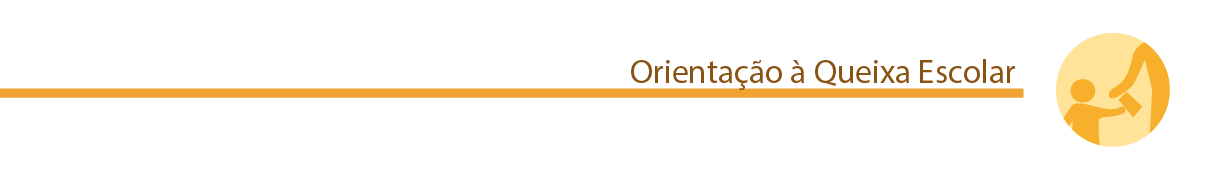 35T3 P3QU3N0 T3XTO 53RV3 4P3N45 P4R4 M05TR4R COMO NO554 C4B3Ç4 CONS3GU3 F4Z3R CO1545 1MPR3551ON4ANT35! R3P4R3 N155O! NO COM3ÇO 35T4V4 M310 COMPL1C4DO, M45 N3ST4 L1NH4 SU4 M3NT3 V41 D3C1FR4NDO O CÓD1GO QU453 4UTOM4T1C4M3NT3, S3M PR3C1S4R P3N54R MU1TO, C3RTO? POD3 F1C4R B3M ORGULHO5O D155O! SU4 C4P4C1D4D3 M3R3C3! P4R4BÉN5!
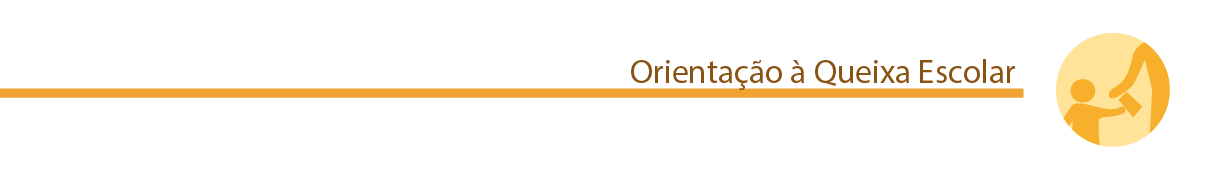 Estas atividades mostram claramente como ler e escrever não é simples decifração letra por letra, pela ordem. É uma tarefa muito mais complexa. Claro que há níveis diferentes de leitores, mas o contato com a escrita sempre mobiliza diversos recursos cognitivos. Muito além da memorização, é tarefa essencialmente conceitual.
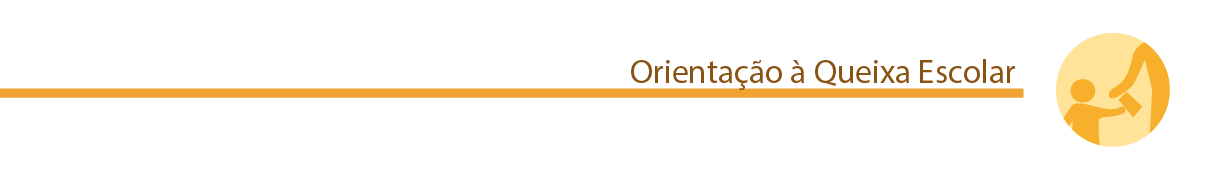 Queixas pedagógicas
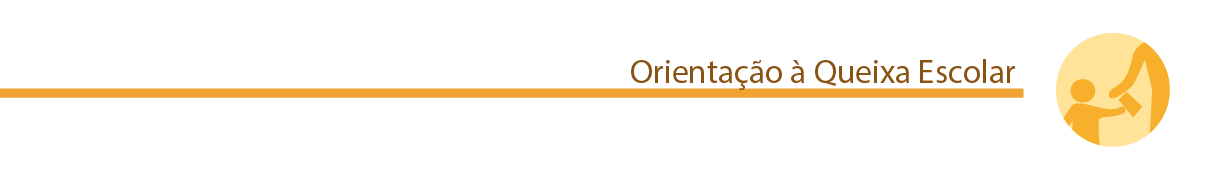 Aprender a ler e a escrever é uma tarefa de natureza essencialmente conceitual.

Duas perguntas acompanham esta aquisição:

O QUE a escrita representa?
Características físicas do representado?
Seus símbolos sonoros?

COMO o faz?
Segundo que lógica?
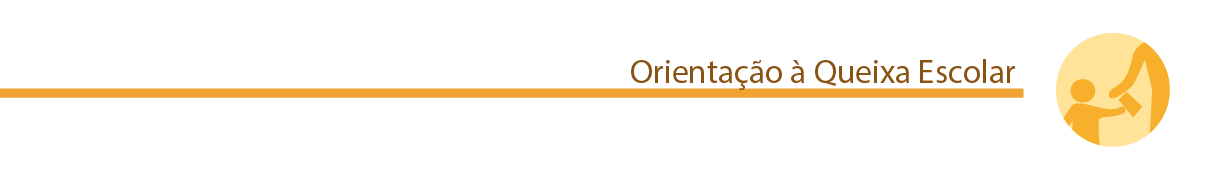 PERÍODOS EVOLUTIVOS NA ALFABETIZAÇÃO (aprendizagem de sistemas alfabéticos de escrita)

Período iconográfico: hipótese de que símbolos gráficos são representações de características físicas ou ideias

Período lingüístico: compreensão de que é o som, a representação sonora das coisas, que está sendo representada com caracteres gráficos

silábico

silábico-alfabético

alfabético
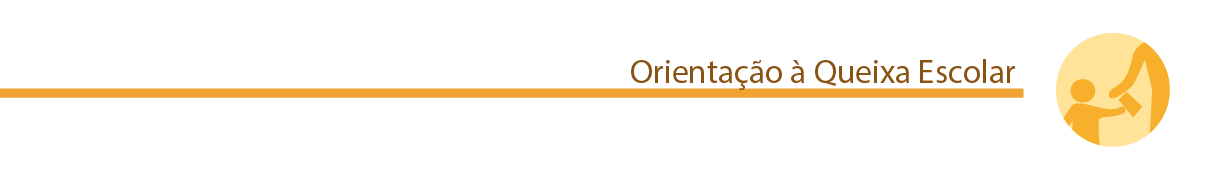 Nas etapas iniciais do período linguístico, quem está aprendendo costuma fazer dois tipos de controle da escrita

Quantitativo (quantidade de caracteres: de quantos precisarei para escrever essa palavra? Qual é o mínimo de caracteres necessários para ser uma escrita válida? Pode-se escrever algo com um só? Com apenas dois ou três?)

Qualitativo (variedade de caracteres. Hipóteses comuns: não pode repetir letra de modo contíguo e não podem haver palavras diferentes representadas do mesmo modo)
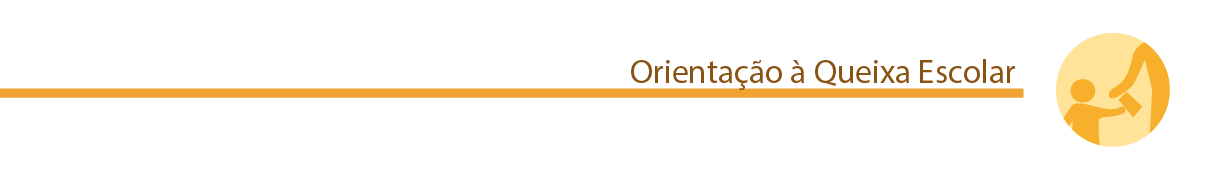 Período linguístico (no qual geralmente alunos de Ensino Fundamental ditos com dificuldades em leitura e escrita estão)

Silábico: hipótese de que cada letra (caractere gráfico) é uma sílaba.

Silábico-alfabético: transição. Às vezes a hipótese básica é a silábica, às vezes a alfabética. Frequentemente na mesma palavra.
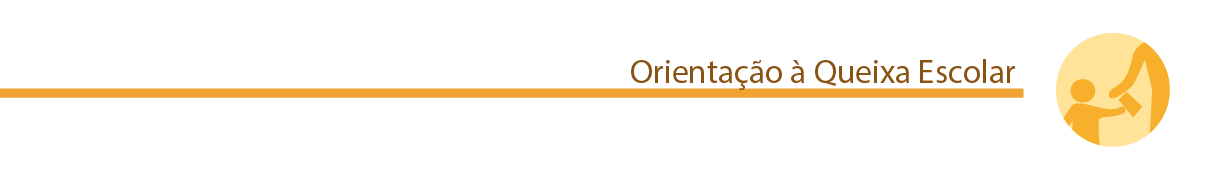 (...) Período linguístico (no qual geralmente alunos de Ensino Fundamental ditos com dificuldades em leitura e escrita estão)

Alfabético: compreensão de que as sílabas podem ser divididas em unidades menores, os fonemas. E que cada letra representa um fonema, geralmente. Há muitos desafios a se enfrentar, após atingida esta hipótese, até o bom letramento.